Pre-K Outdoor Activities 
to Celebrate
National Play Outside Day
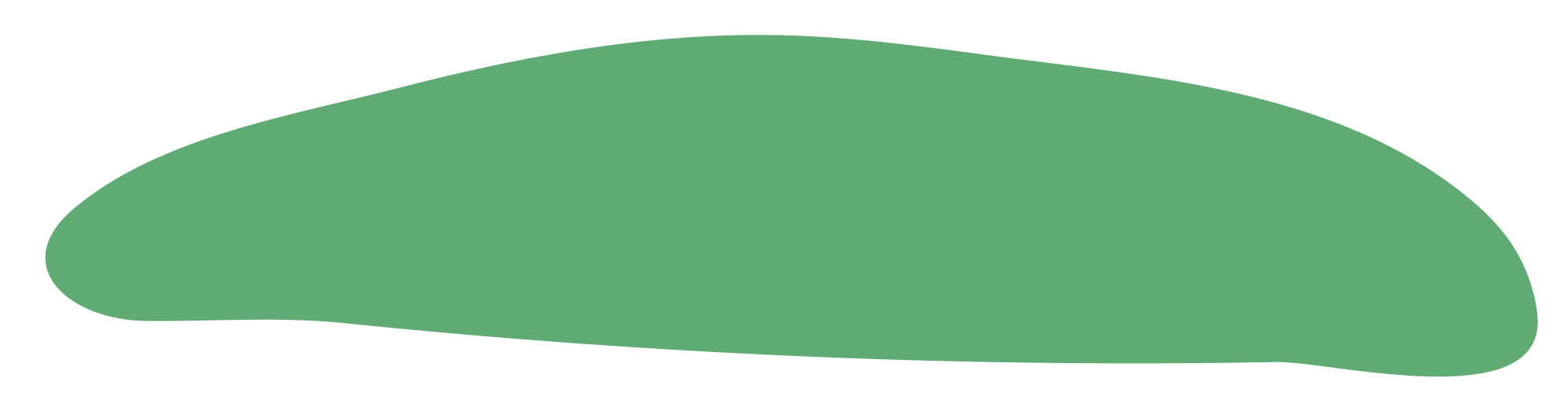 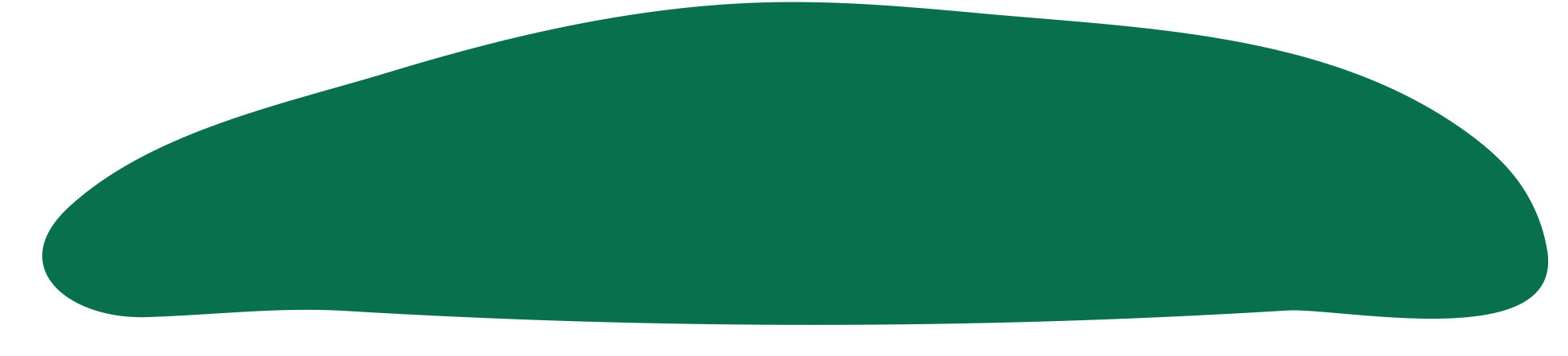 How to Use This Presentation
Google Slides
PowerPoint
Canva
Click on the "Google Slides" button below this presentation preview. Make sure to sign in to your Google account. Click on "Make a copy." Start editing your presentation.
Alternative: Click on the "Share" button on the top right corner in Canva and click on "More" at the bottom of the menu. Enter "Google Drive" in the search bar and click on the GDrive icon to add this design as a Google slide in your GDrive.
Click on the "PowerPoint" button below this presentation preview. Start editing your presentation.
Alternative: From Canva template file, Click on the "Share" button on the top right corner in Canva and click on "More" at the bottom of the menu. Enter "PowerPoint" in the search bar and click on the PowerPoint icon to download.
Click on the "Canva" button under this presentation preview. Start editing your presentation. You need to sign in to your Canva account.
Table Of Contents
1
2
3
Introduction
Our Projects
About Us
Elaborate on what you want to discuss.
Elaborate on what you want to discuss.
Elaborate on what you want to discuss.
1
Introduction
Elaborate on what you want 
to discuss.
Write an original statement or inspiring quote
— Include a credit, citation, or supporting message
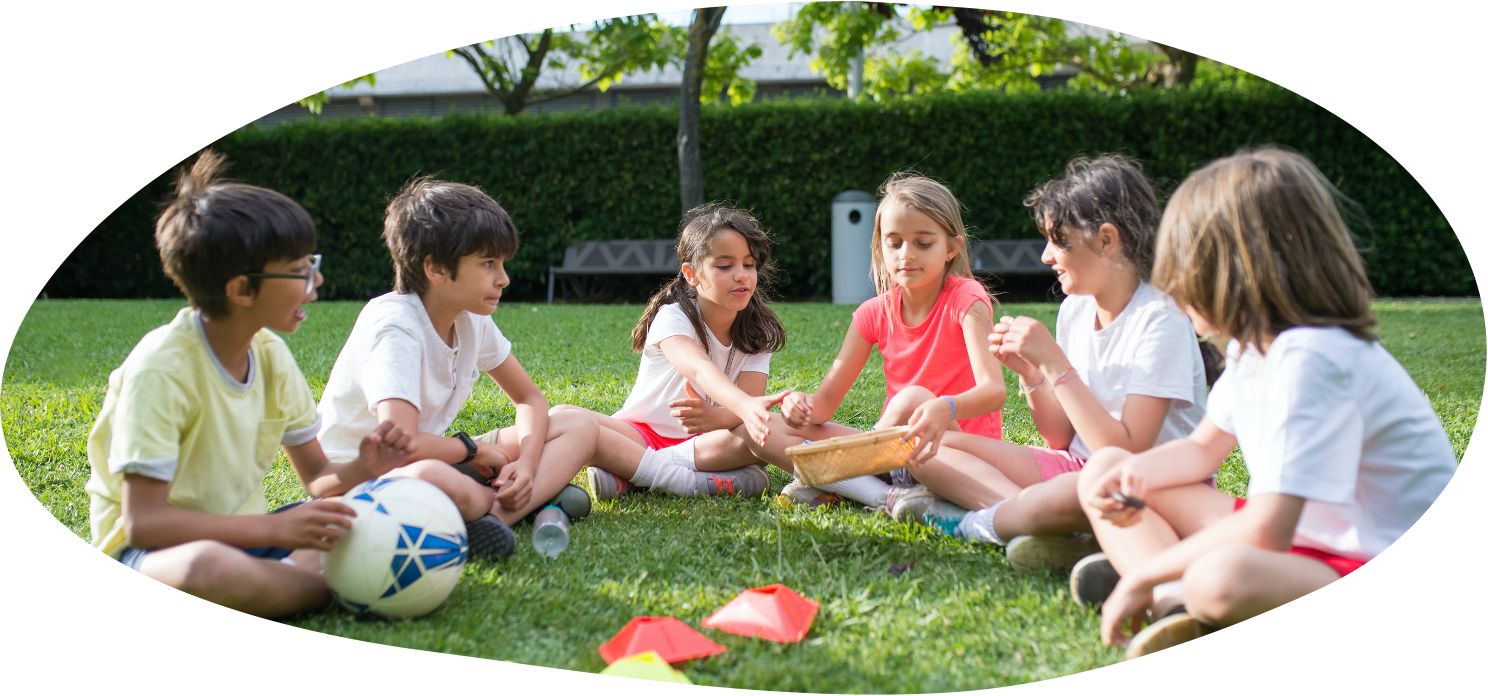 Welcome To Presentation
I'm Rain, and I'll be sharing with you my beautiful ideas. 
Follow me at @reallygreatsite to learn more.
Benefits Of Playing Outside
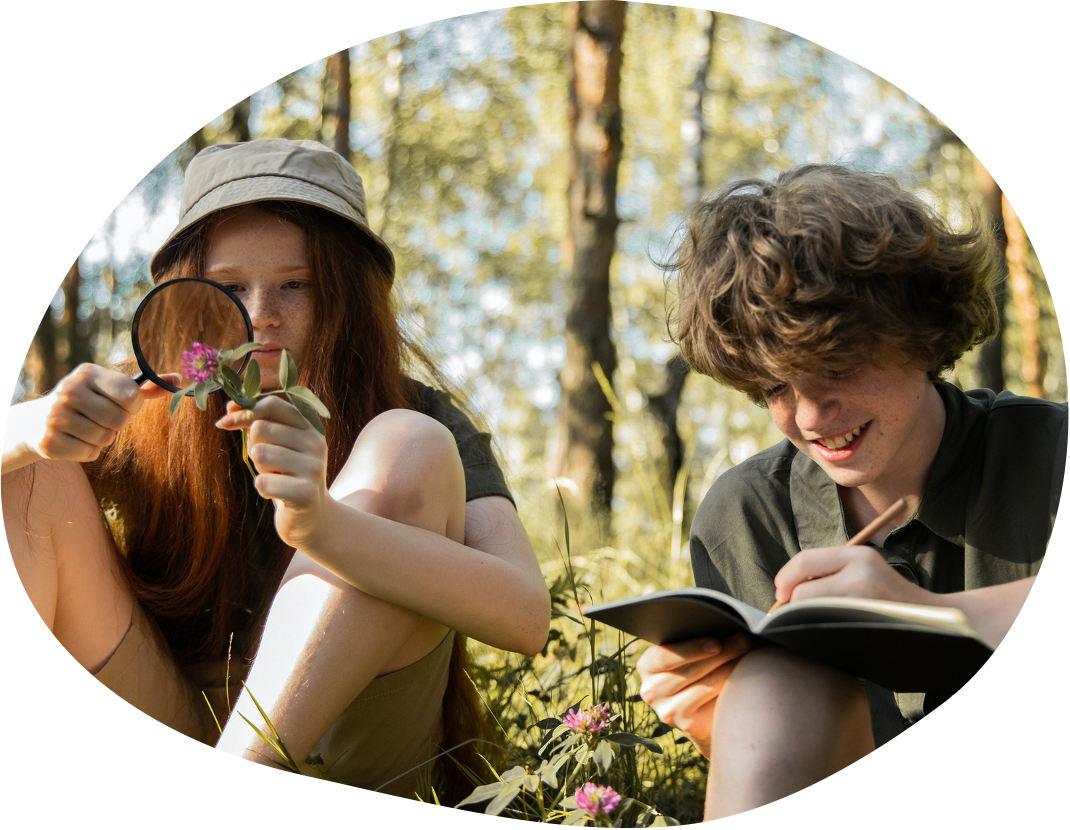 Who we are?
What we do?
Briefly elaborate on what you 
want to discuss.
Briefly elaborate on what you 
want to discuss.
Mission and Vision
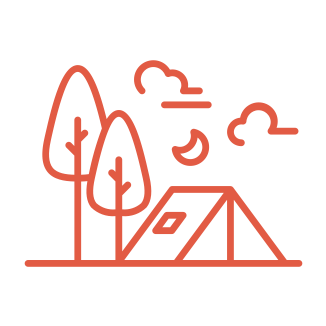 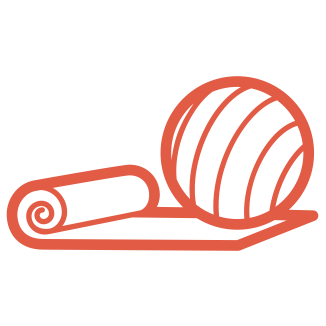 Mission
Vision
Enter your grand vision statement!
Enter your grand vision statement!
2
Our Projects
Elaborate on what you want 
to discuss.
Why Play Outside ?
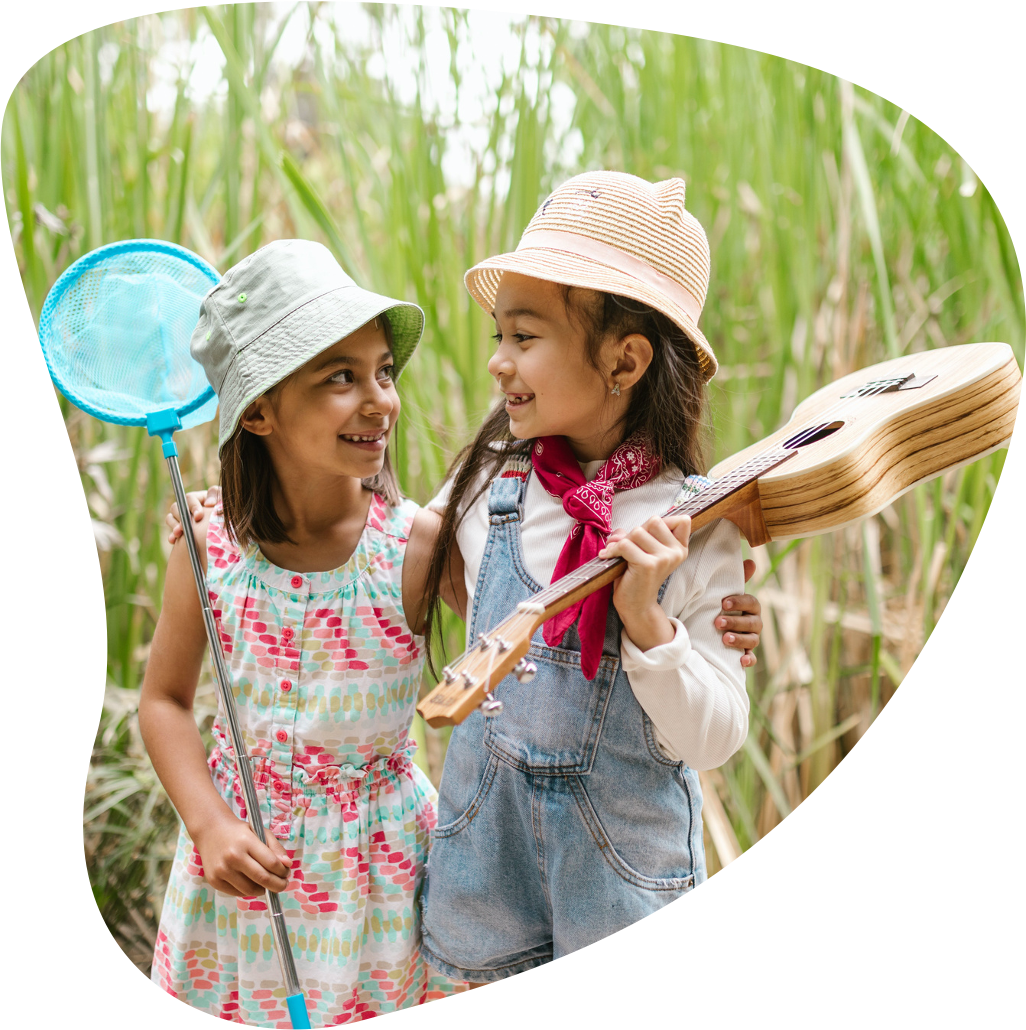 Reason One
Reason Two
Elaborate on what you want to discuss.
Elaborate on what you want to discuss.
Reason Three
Reason Four
Elaborate on what you want to discuss.
Elaborate on what you want to discuss.
Gallery Image
What can you say about your projects? Share it here!
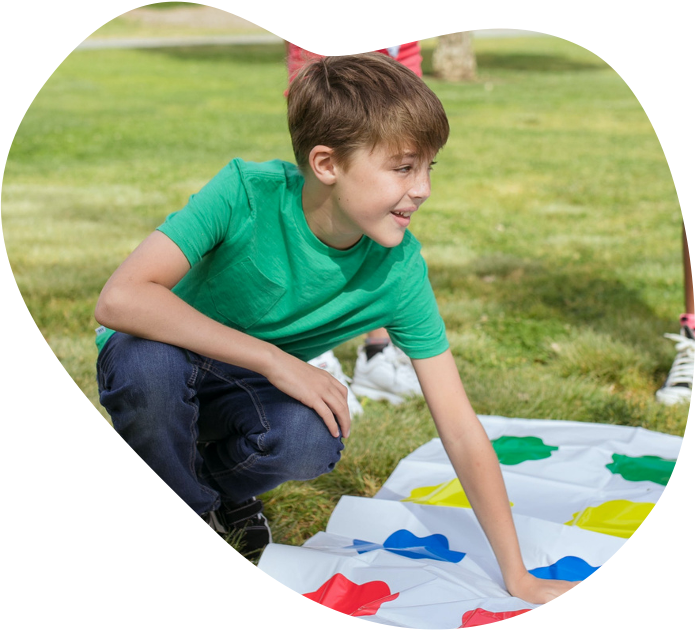 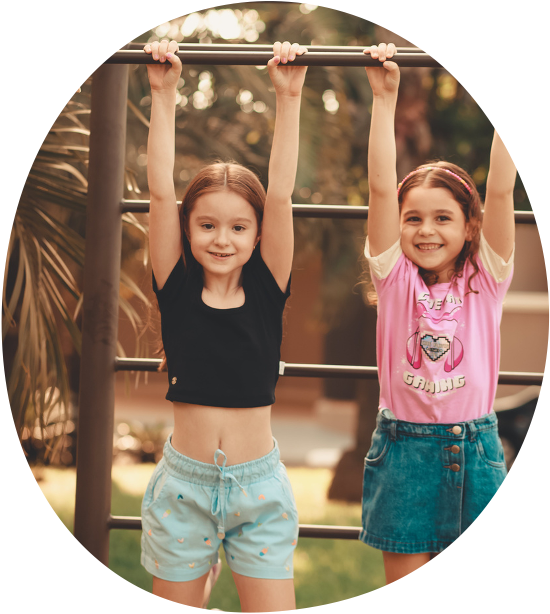 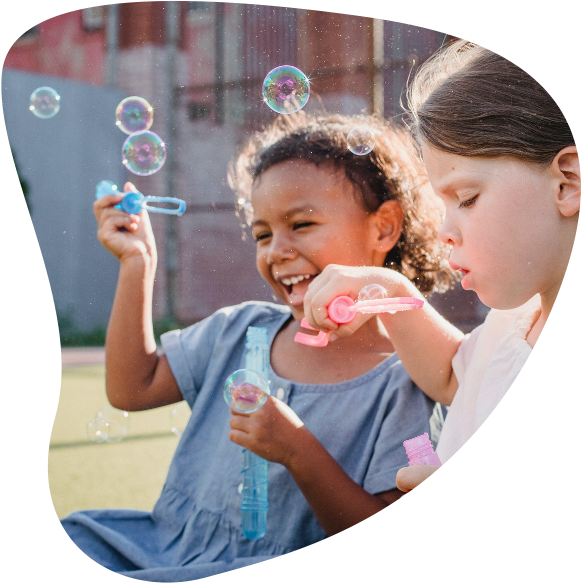 Statistical Data
Elaborate on the featured statistic
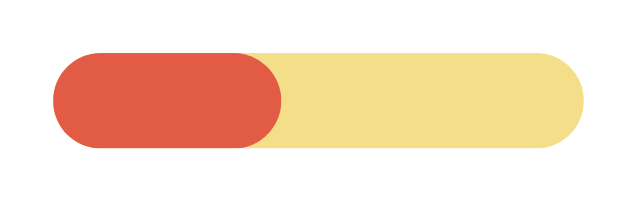 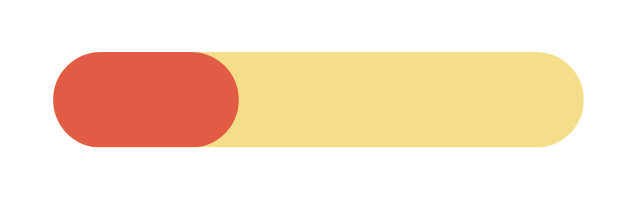 43%
35%
Elaborate on the featured statistic.
Elaborate on the featured statistic.
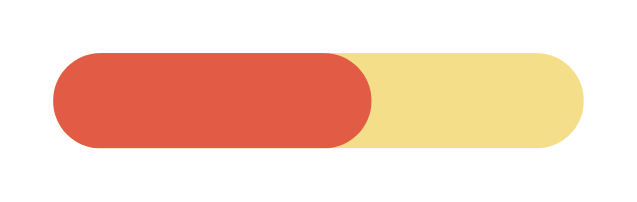 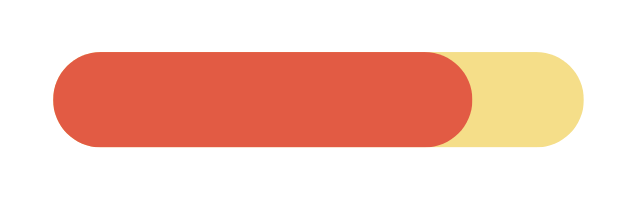 60%
79%
Elaborate on the featured statistic.
Elaborate on the featured statistic.
Our Teachers
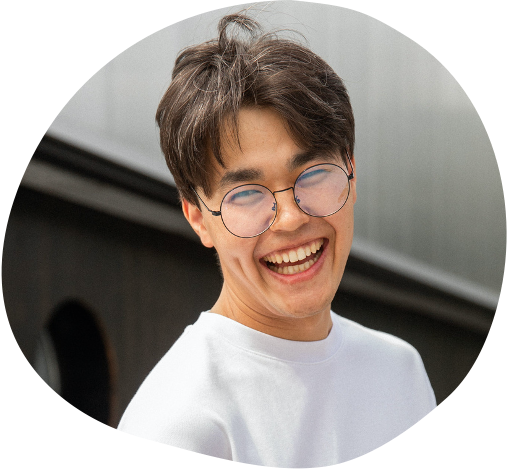 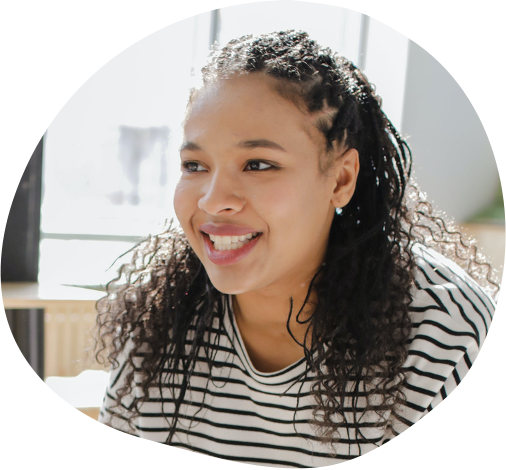 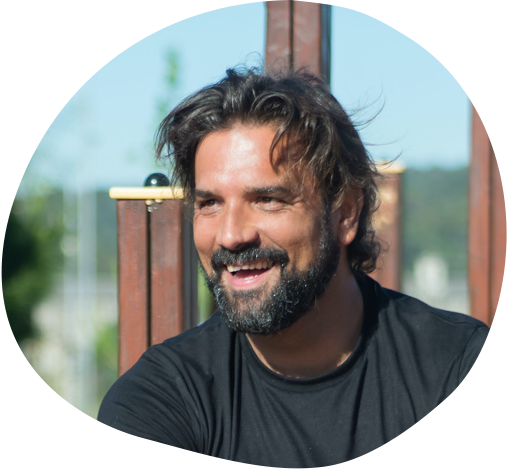 Name Surname
Name Surname
Name Surname
Elaborate on what you want to discuss.
Elaborate on what you want to discuss.
Elaborate on what you want to discuss.
3
About Us
Elaborate on what you want 
to discuss.
Our
History
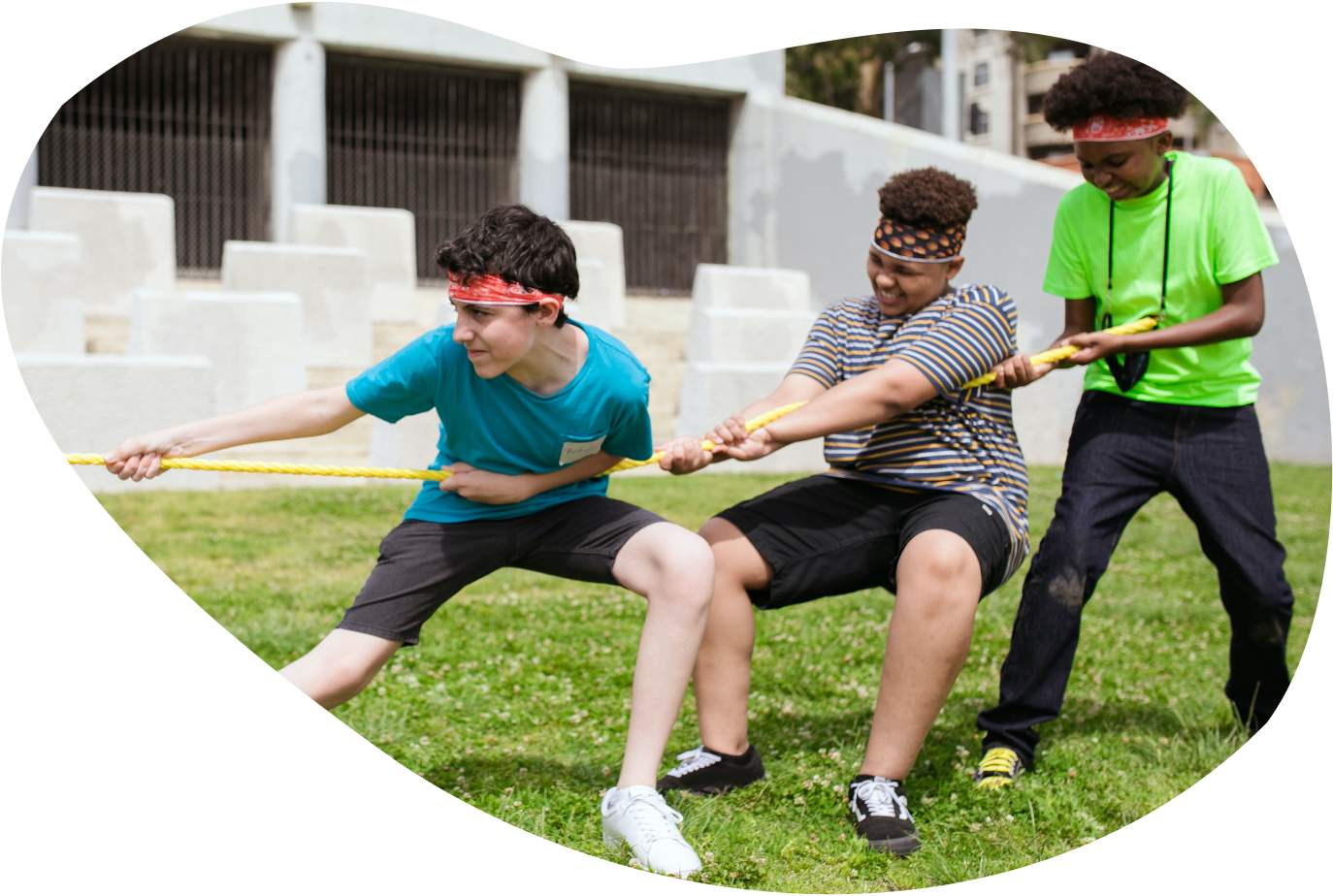 Presentations are communication tools that can be used as demonstrations, lectures, speeches, reports, and more. It is mostly presented before an audience.
Activities Of The Day
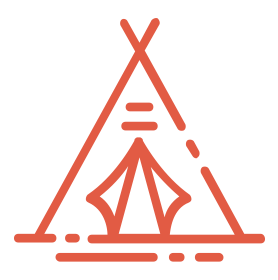 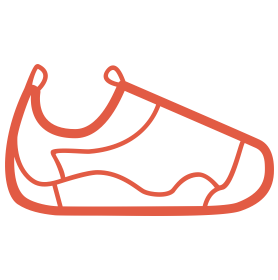 Add a main point
Add a main point
Add a main point
Add a main point
Elaborate on what you want to discuss.
Elaborate on what you want to discuss.
Elaborate on what you want to discuss.
Elaborate on what you want to discuss.
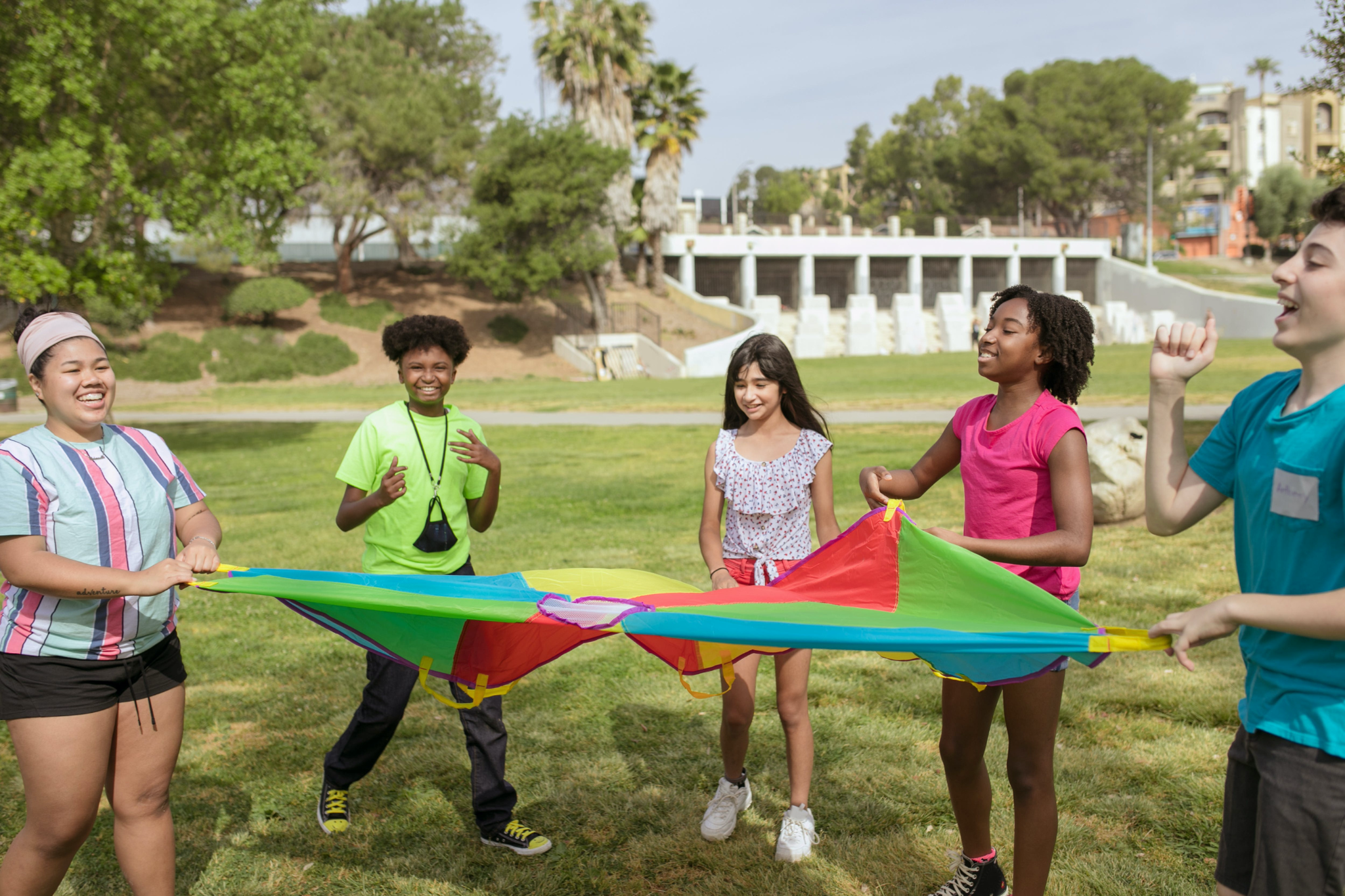 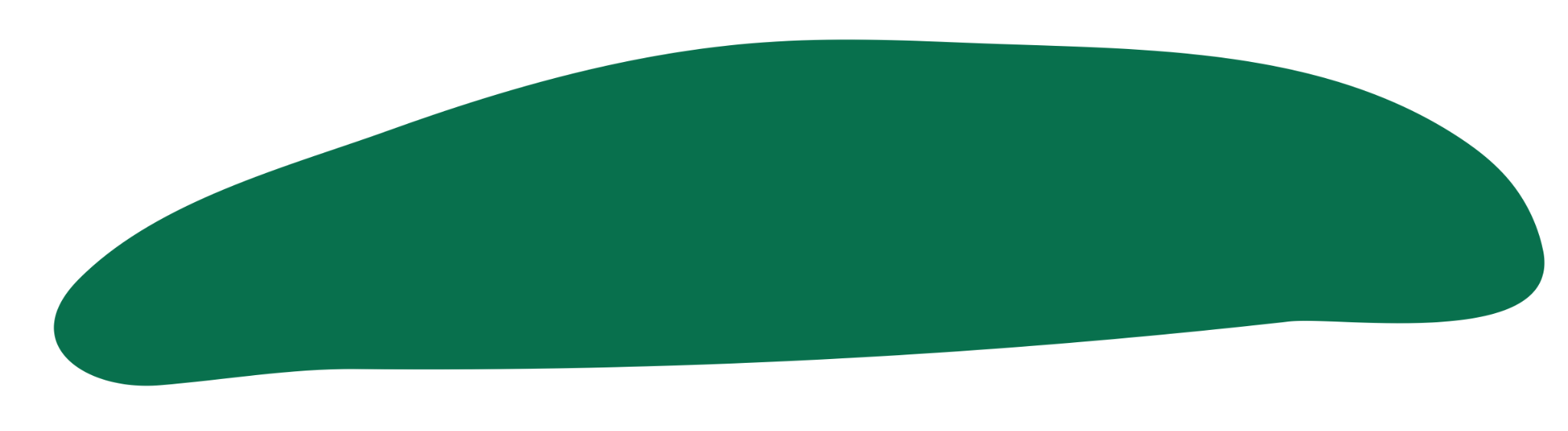 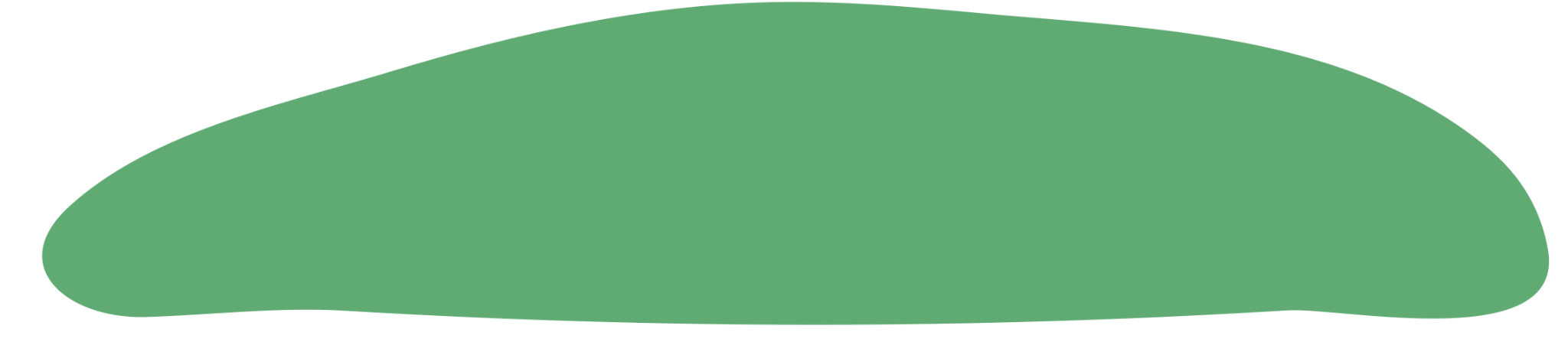 A picture is worth a thousand words
Contact Us
123 Anywhere St., Any City,ST 12345
123-456-7890
hello@reallygreatsite.com
@reallygreatsite
reallygreatsite.com
Resource Page
Use these design resources in your Canva Presentation.








You can find these fonts online too. Happy designing! 

Don't forget to delete this page before presenting.
This presentation template uses the following free fonts:
Titles: Gloria Hallelujah
Headers: Carter One
Body Copy: ABeeZee
Credits
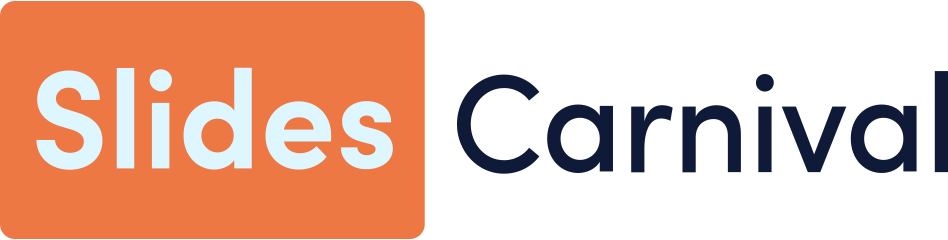 This presentation template is free for everyone to use thanks to the following:
SlidesCarnival for the presentation template
Pexels for the photos
Happy designing!